মাল্টিমিডিয়া শ্রেনিতে স্বাগতম
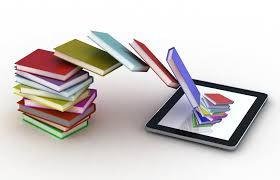 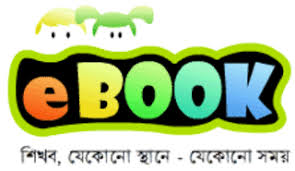 পাঠ পরিচিতি
শিক্ষক পরিচিতি
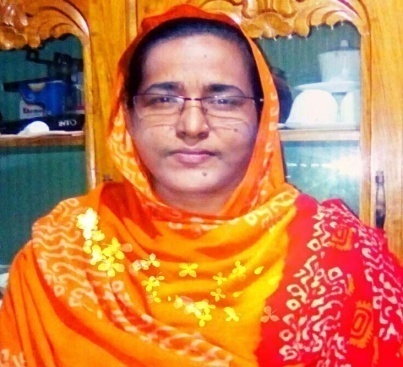 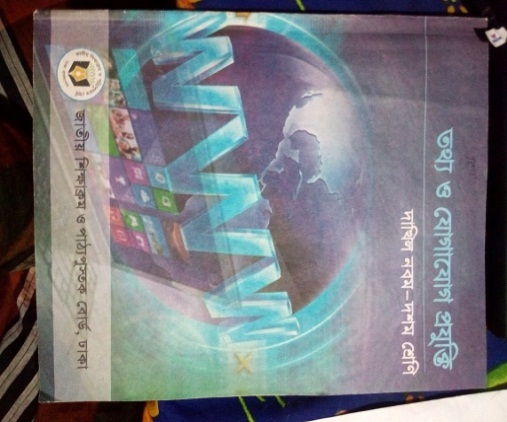 সাদিয়া আফরিন
সহকারী শিক্ষিকা( আই.সি.টি)
দৌলতপুর বহুমূথী উচ্চ বিদ্যালয়
বেলকুচি,সিরাজগঞ্জ ।
01726502038
safrinmadha@gmail.com
শ্রেণি	: ৯ম
বিষয়	: তথ্য ও যোগাযোগ প্রযুক্তি 
অধ্যায়	:তৃতীয়
ূ
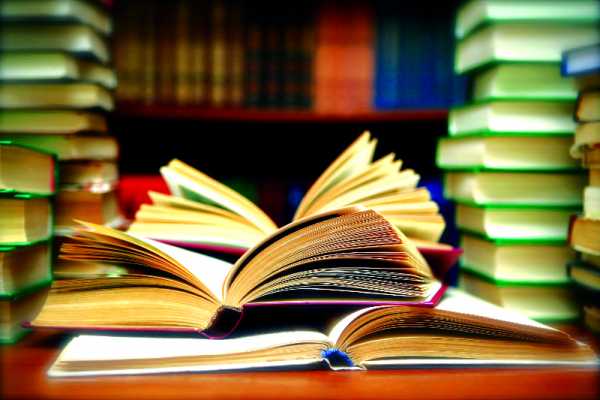 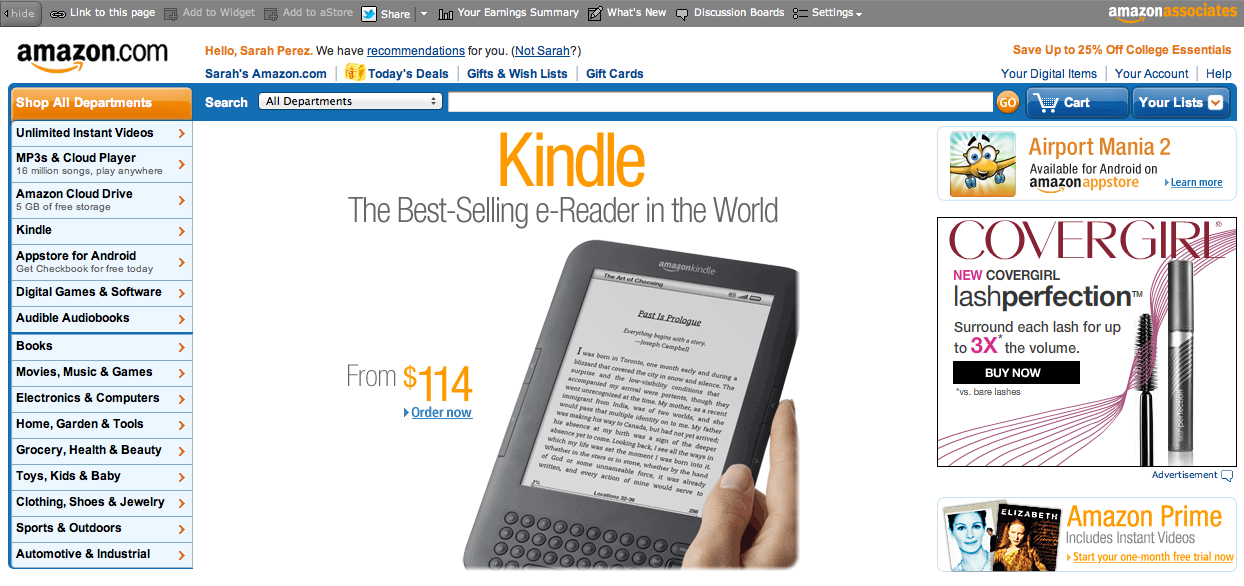 উপরের ছবি  দুটি ভালভাবে লক্ষ্য করে বল  কোনটি কি?
আজকের পাঠের বিষয়
ই-বুক
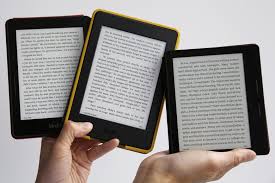 শিখন ফল
পাঠ শেষে শিক্ষার্থীরা -
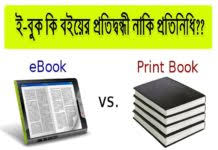 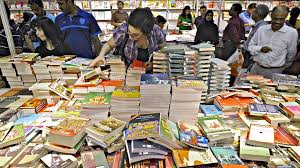 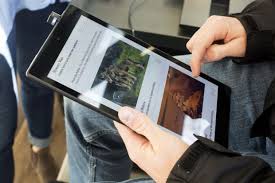 ই-বুক
প্রিন্টিং  বই
ই-বুক বা ইলেকট্রনিক বুক হলো মুদ্রিত বইয়ের ইলেকট্রনিক রূপ। যে বই ইলেকট্রনিক মাধ্যমে প্রকাশিত  হয়।
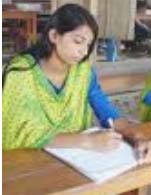 একক কাজ
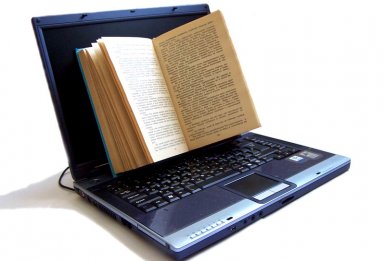 ই- বুক কি লিখ।
ই-বুক-এর অ্যাপস
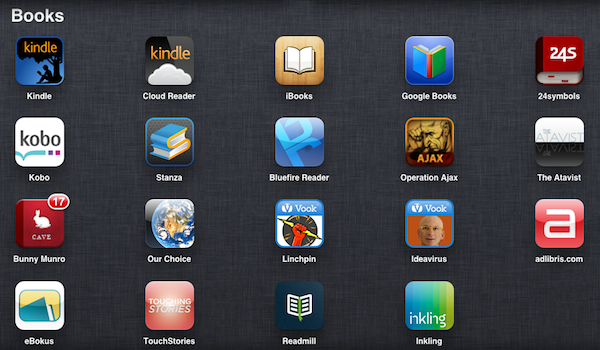 ই- বুক এর বিভিন্ন প্রকার অ্যাপসে এর মাধ্যমে ই-  বুক পড়া যায়।
ই-বুক সাধারণত পাঁচ ধরণের হয়ে থাকে।
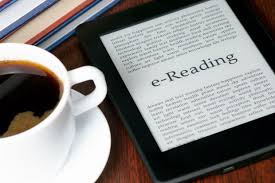 পিডিএফ ই-বুক
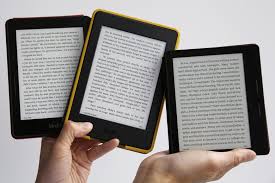 মুদ্রিত বইয়ের  হুবুহু প্রতিলিপি। এগুলো  PDF  ফরম্যাটে প্রকাশিত হয়।
এইচটিএমএল-এ প্রকাশিত ওয়েবসাইড ই- বুক
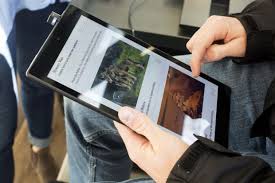 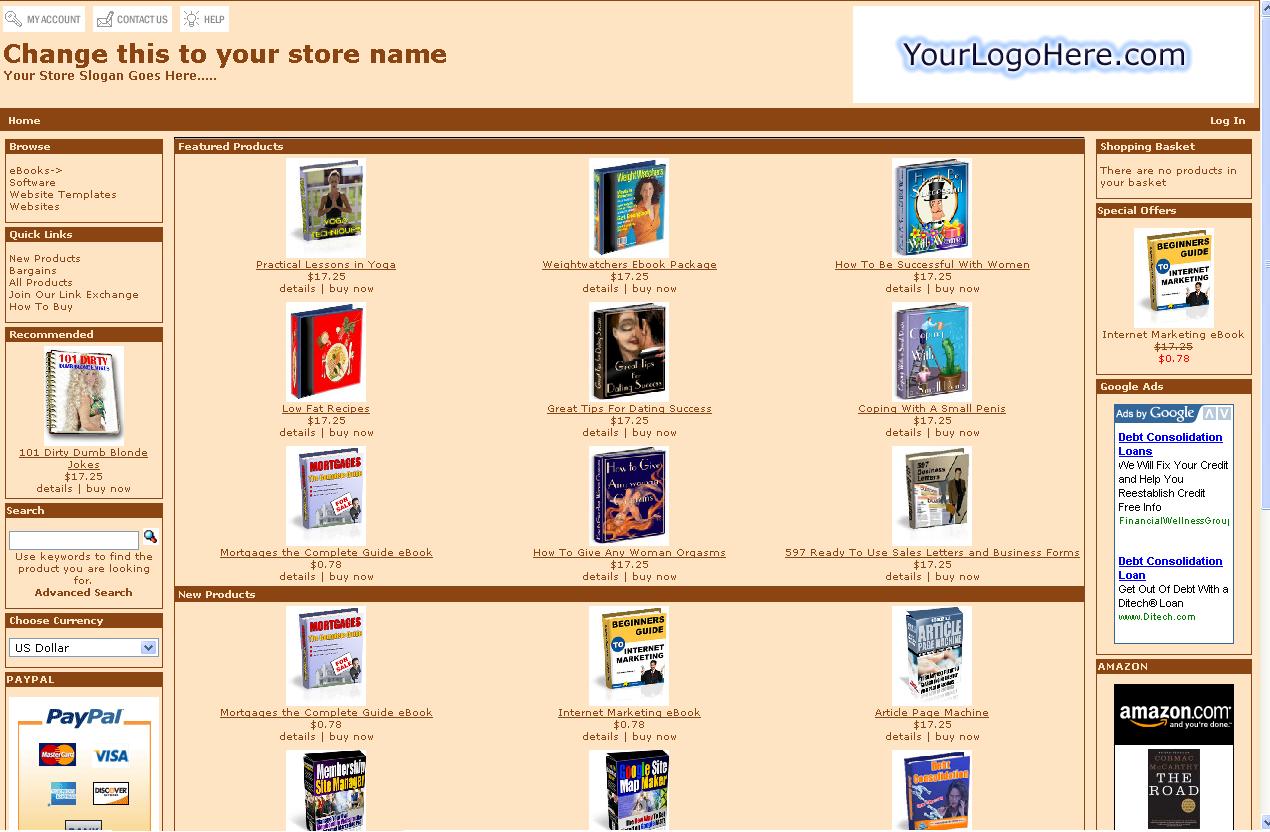 এইচটিএমএল-এ প্রকাশিত, ইন্টারনেটে পড়া যায়, এগুলোকে বই-এর ওয়েবসাইট বলা হয়।
EPUB
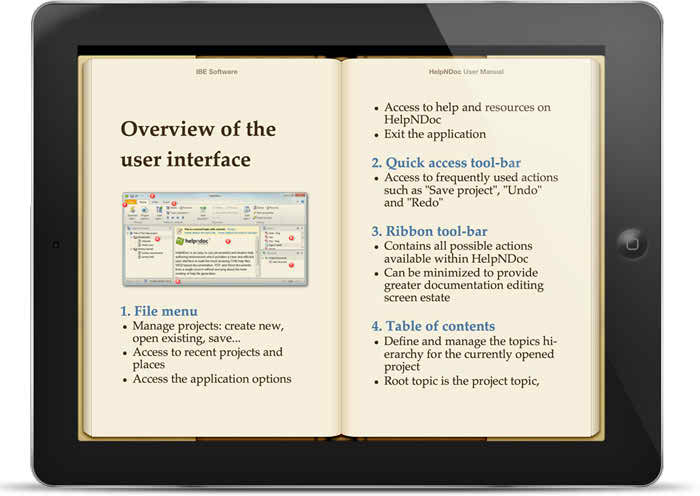 মুদ্রিত বইয়ের মতো কিন্তু কিছুটা বাড়তি সুবিধাসহ ই-বুক। যা কোন কোনটি বিশেষ ডিভাইস ছাড়া পড়া যায় না
ই-বুকের - অ্যাপস
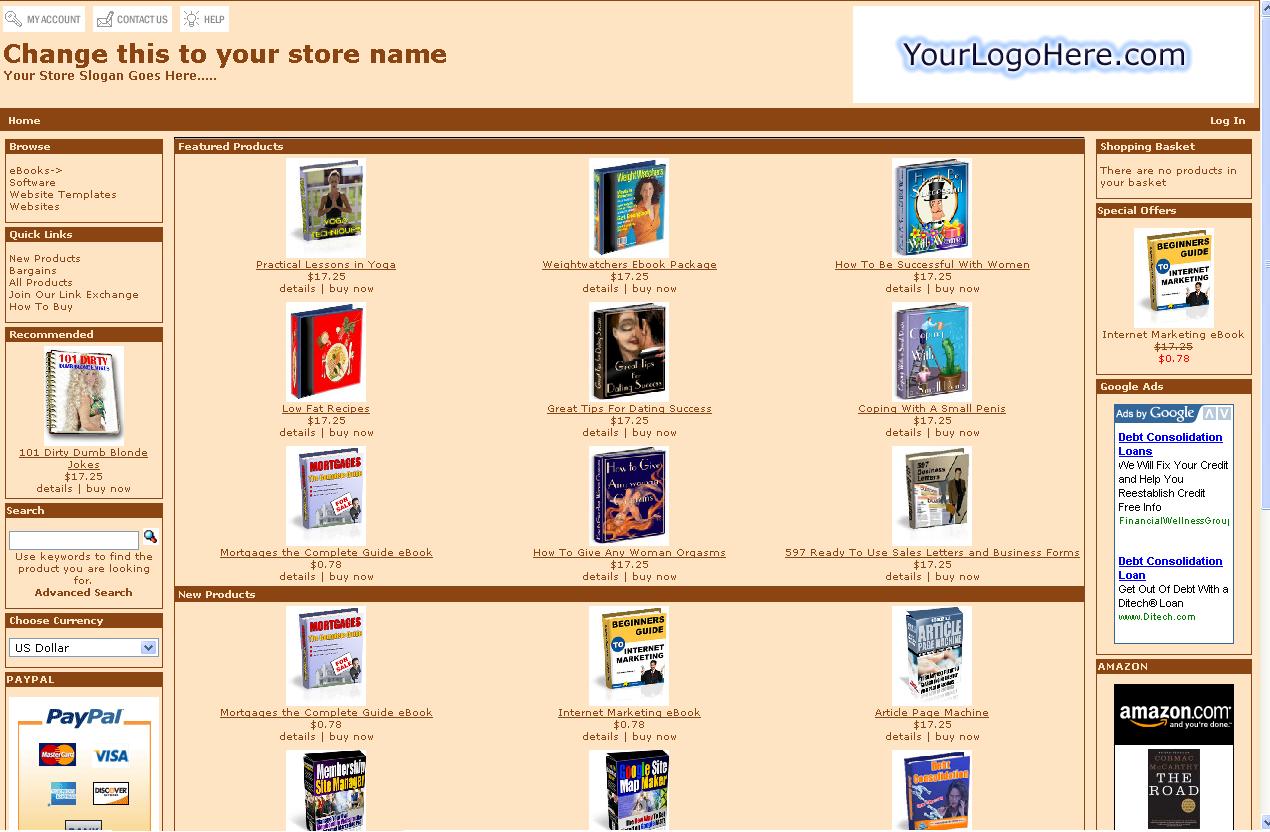 এই ই-বুকটি  নিজেই একটি অ্যাপস আকারে প্রকাশিত হয় যা ডাউলোডের মাধ্যমে  কম্পিউটার বা মোবাইল ফোনে পড়া যায়।
জোড়ায়  কাজ
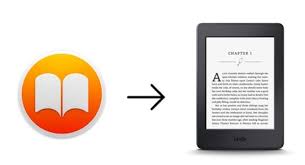 ই- বুক এর তিনটি সুবিধা লিখ
দলীয়  কাজ
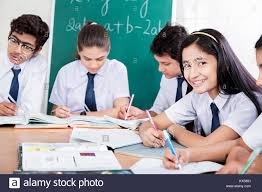 কারণ সহ তোমার  কাছে কোন ধরনের  ই-বুক বেশী জনপ্রিয় লিখ।
মূল্যায়ন
১। ই-বুক এর পূর্ণরূপ কী?
(ক) ইলেকট্রনিক বেস
(খ) ইলেকট্রনিক বাস
(ঘ) ইলেকট্রনিক বুক
(গ) ইলেকট্রনিক বুথ
2। সাধারণভাবে ই-বুক কয়টি ভাগে ভাগ করা যায়?
(ক)৩টি
(গ) ৪টি
(গ) ৫টি
(ঘ) ৬টি
মূল্যায়ন
3. PDF-এর পূর্ণরূপ কোনটি?
(ক) পোর্টেট ডকুমেন্ট ফরম্যাট
(খ) পোর্টেবল ডকুমেন্ট ফরম্যাট
(গ) পোর্টেবল ডকুমেন্ট ফাস্ট
(ঘ) পোর্টেবল ডাইরি ফ্রেম
4. চৌকস ই-বুকে থাকে…
i. অডিও
ii. ভিডিও
iii.এনিমেশন
নিচের কোনটি সঠিক?
(খ) i ও iii
(ক) i ও  ii
(ঘ) i, ii ও iii
(গ) ii ও iii
√
ূ
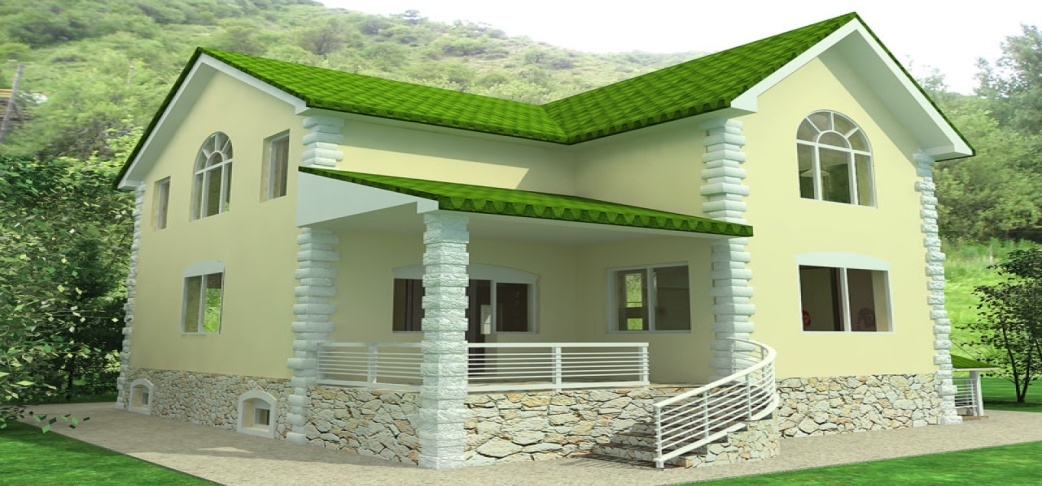 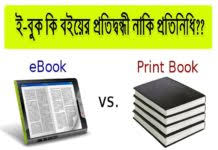 তোমার মতামত দাও।
সবাইকে ধন্যবাদ
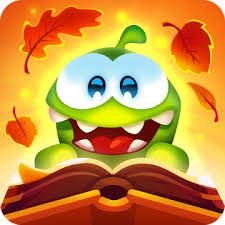 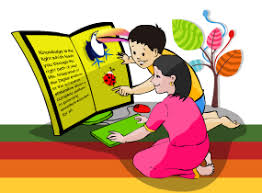